รายงานค่าใช้จ่ายสำนักงานอธิการบดี รอบ 12 เดือน ปี 2554แผนการใช้จ่ายเงิน สำนักงานอธิการบดี ประจำปี 2555กลยุทธ์ทางการเงิน
การประชุมคณะกรรมการสำนักงานอธิการบดี วันที่ 9 ธันวาคม 2554 ชั้น 5 อาคาร 70 ปี
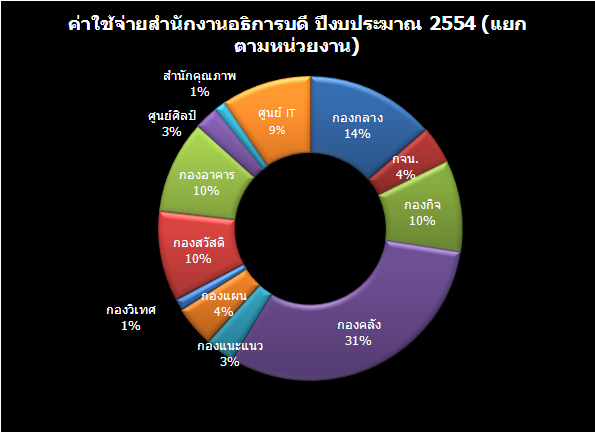 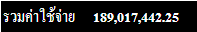 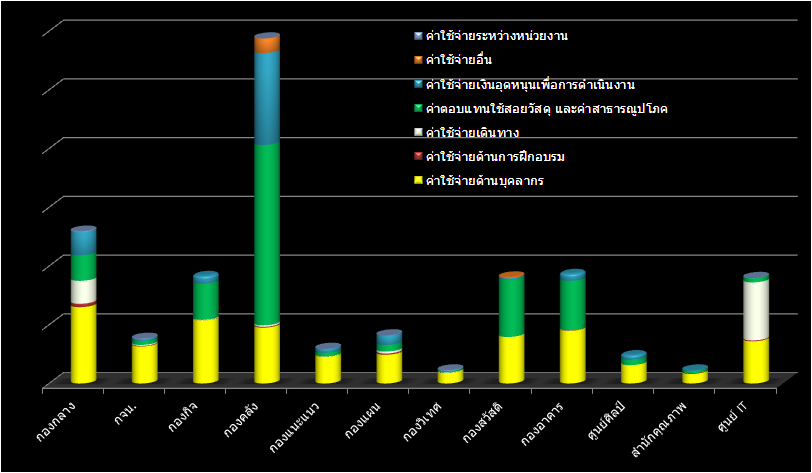 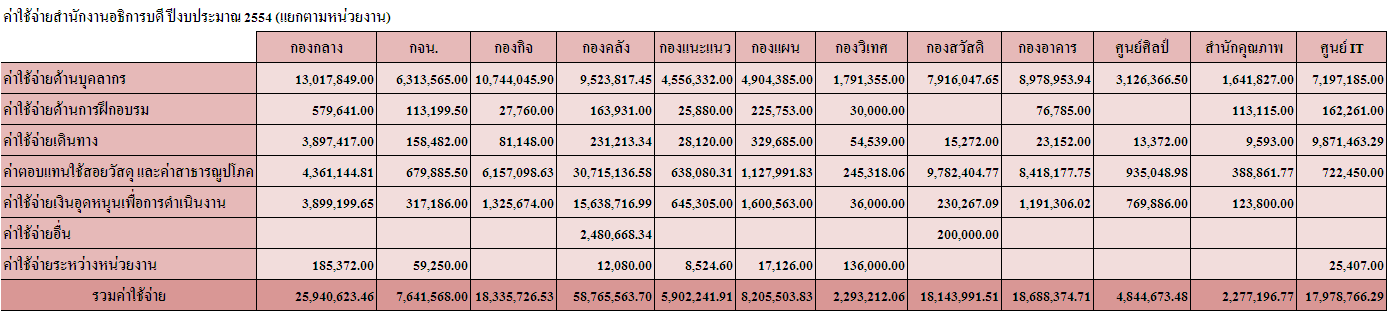 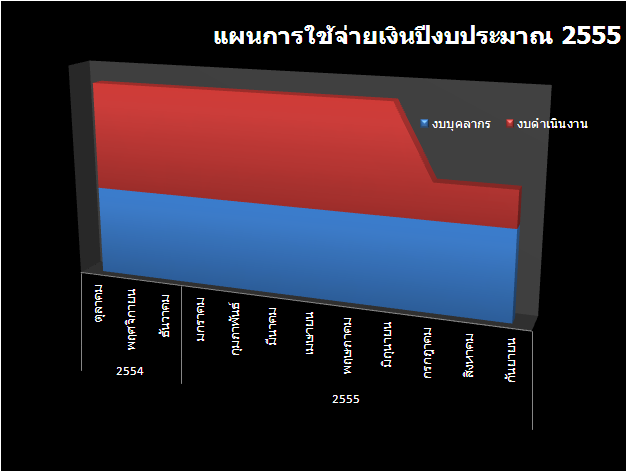 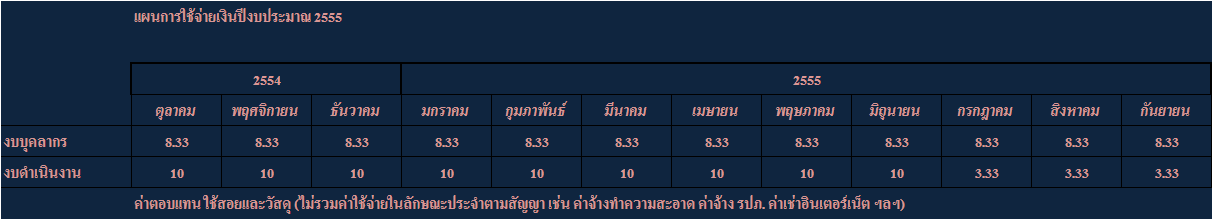 แผนกลยุทธ์ทางการเงิน
1.กลยุทธ์การแสวงหารายได้เพิ่มจากรายได้จากการจัดการศึกษา
เพิ่มสัดส่วนเงินรายได้ต่องบประมาณแผ่นดิน 
			ใช้นโยบายด้านภาษีในการระดมทุนจากแหล่งทุนภายนอก
			การสร้างเครือข่ายศิษย์เก่า ผู้ปกครอง
			การสร้างและพัฒนานวัตกรรมเพื่อต่อยอดในเชิงธุรกิจ
			การให้บริการทางวิชาการและการวิจัย
2. กลยุทธ์ด้านการจัดสรรเงินโดยยึดหลักธรรมาภิบาล
จัดสรรเงินโดยยึดหลักธรรมาภิบาล (นิติธรรม  คุณธรรม โปร่งใส การมีส่วนร่วม ความรับผิดชอบ คุ้มค่า)
จัดสรรเงินตามยุทธศาสตร์และภารกิจมหาวิทยาลัย โดยเน้นการจัดสรรเงินเพื่อส่งเสริมด้านการวิจัยเพื่อนำไปสู่การเป็นมหาวิทยาลัยวิจัยในอนาคต
3. กลยุทธ์ในด้านการใช้จ่ายเงิน
 การลดรายจ่าย
			การรวมศูนย์การจัดซื้อจัดจ้าง
			การใช้ทรัพยากรร่วมกัน 
			การใช้ระบบเทคโนโลยีสารสนเทศในการบริหารงานเอกสาร 
			ลดค่าใช้จ่ายด้านบุคลากรโดยการบริหารทรัพยากรมนุษย์ให้เกิดประสิทธิภาพสูงสุด
 พัฒนากำหนดกฎระเบียบข้อบังคับให้เหมาะสมเพื่อเอื้อต่อการบริหารมหาวิทยาลัย
			พัฒนากฎหมายด้านการเงินการคลังเพื่อให้เกิดความคล่องตัวสามารถส่งเสริมการดำเนินการตามยุทธศาสตร์และภารกิจหลักของมหาวิทยาลัยแ โดยคำนึงถึงความประหยัด โปร่งใส และตรวจสอบได้